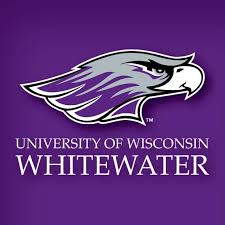 The Role of Faculty in Scaling Community-Based Learning to Maximize Student Engagement
OVERVIEW
Faculty-centric approach to CBL utilized to grow and scale service-learning and community-based research across campus.
Design and implementation principles utilized to increase visibility and promote the scaling of CBL, including 
Campus-wide definitions of CBL
CBL student learning outcomes
Assessment rubric
CBL Course Designation Process
Maximize impact despite minimal resources: We have engaged faculty and staff CBL practitioners in every step of the process
INTRODUCTION AND BACKGROUND
The University of Wisconsin-Whitewater (UWW) is a Carnegie Classified Campus for Community Engagement and a member of Wisconsin Campus Compact
Inaugural LEAP Campus and State System  Widespread HIPs and LEAP Workshops
Civic Engagement is Reflected in Strategic Plan:  
Goal 1:  Transform Lives and Impact Society
Goal 5:  Deepen Partnerships and Relationships
De-centralized Model for Community Based Learning (CBL)
25% Faculty CBL Coordinator
Focus on Faculty Development and Community-University Partnerships
Develop and Deliver LEARN Center workshops for Faculty/Staff
Host CBL Breakfasts, Community Agency Tours, Maintain Website/Resources
Funding Model:  2015-2017 (Grad Studies & Continuing Education); 2017-present (SDES)
COMMUNITY-BASED LEARNING FELLOWS PROGRAM DESIGN
Modeled after successful Teaching Fellows Program (LEARN Center)
Goal:  Year-long faculty development program that provides a structured and collegial environment for a group of 10-12 faculty and academic teaching staff from across campus to explore best practices in community-based learning and to undertake a substantial revision of an existing course to develop a new service-learning or community-based research component.  
Department Chair support required, with pledge to launch course at completion of program
Intentional recruitment from faculty and academic staff, across all colleges, with goal of assembling a diverse group of fellows
Program Objectives:
Explore best practices in community-based learning course design
Complete a course redesign project intended to enhance civic engagement
Make a contribution toward a campus and UW System priority
Community of Practice Model >>>Future Mentors/Liaisons
PROGRAM TIMELINE
Fall 2018:  Send invitation to all faculty/instructional staff
November 2018:  Review and select applicants (all colleges represented)
Program ran during entire 2019 calendar year
January 2019:  One-day workshop led by Executive Director of WiCC 
Spring 2019:  Biweekly seminars focused on best practices in CBL course design
May 2019:  Draft Course Redesign due
June 2019:  One-day summit with community partners
Summer 2019:  Ongoing work with community partners, 1:1 support
August 2019:  Final Course Redesign due
Fall 2019:  Launch courses; Monthly seminars/community of practice.
PROGRAM DETAIL
DISSEMINATION AND SUSTAINABILITY
UWW LEARN Center workshops for Faculty Development
Wisconsin Campus Compact Civic Engagement Institute Panel Presentations
Other conferences (with support from UWW)
Ongoing partnership with community agencies 
Peer-reviewed Publications
All courses part of regular yearly rotation
Serve as CBL Liaisons
Participate in campus-wide efforts to scale CBL
SCALING COMMUNITY-BASED LEARNING
National Association of System Heads Taking Student Success to Scale (NASH TS3) grant (2018)
Community-based learning (CBL) and Student employment (SE) 
CBL faculty and staff practitioners (many CBL Fellows) are instrumental to this work!
2019 Winterim Workshop ($)
Common definitions
Created Student Learning Outcomes for CBL
Spring 2019 Workshop 
Create a Rubric to assess student learning in all CBL courses
Fall 2019 Workshop:  
Create a course designation rubric for CBL designation
CBL Council 
Faculty/staff representatives from each College
Evaluate CBL course designation proposals
Inform CBL work going forward
COMMUNITY-BASED LEARNINGDefinitions
There are two key components of Community-Based Learning at UWW and they are defined as follows:
 
Service learning is a course or competency-based, credit-bearing educational experience in which students: 
Participate in mutually identified service activities that benefit the community.
Reflect on the service activity in such a way as to gain further understanding of course content, a broader appreciation of the discipline, and an enhanced sense of personal values and civic responsibility. (Bringle and Clayton, 2012, adapted from Bringle and Hatcher, 1995)
 
Community-Based Research:  "Community-Based Research is collaborative inquiry that is dedicated primarily to serving the research or information needs of community organizations. The Community-Based Research community-campus partnership includes representatives of the community organization, students, and faculty. These partners work together to address a community organization’s need to study itself (e.g., to evaluate a program) or to gather information necessary for organizational or program development (e.g., a community needs/assets assessment)." (Paul, E. L. (2006).  Community-based research as scientific and civic pedagogy.  Peer Review, 8(1): Retrieved from https://www.aacu.org/publications-research/periodicals/community-based-research-scientific-and-civic-pedagogy.​)
COMMUNITY-BASED LEARNINGStudent Learning Outcomes
Students will engage in activities that are mutually beneficial to the learner and the community.
Students will demonstrate an understanding of important topics or issues within the community.
Students will demonstrate effective collaboration and communication skills through the development of a community-based learning project.
Students will demonstrate inquiry and analytical skills needed to benefit the community.
Students will demonstrate personal and professional growth by extending classroom learning to a community environment.
Students will demonstrate personal initiative and commitment to their community-based learning experience.
Students will demonstrate inclusive engagement with diverse communities and cultures.
COMMUNITY-BASED LEARNINGRubric
COMMUNITY-BASED LEARNINGCourse Designation Process
CBL Progress at a GlanceKey=Faculty/Staff Engagement!
2015
2020
Pockets of CBL activity
No mechanisms of support for CBL
No unified definitions, SLOs or assessment 
No sense of student impact
2x/year professional development workshops
2x/year community-campus breakfast
Yearly community agency tour
3 cohorts of CBL Fellows 
CBL website, Impact page, newsletter
Campus-wide definitions, SLOs, and rubric
CBL Course designation process- 44 courses designated in the first semester!
Universal pre- and post- CBL survey for students and community partners
Agreement with Honors Program
Infrastructure created to begin tracking student engagement and impact on student learning
Questions/Comments?
Jodie Parys, Ph.D.
Professor of Spanish and 
Community Based Learning Coordinator
University of Wisconsin-Whitewater
parysj@uww.edu
https://www.uww.edu/ce/cbl
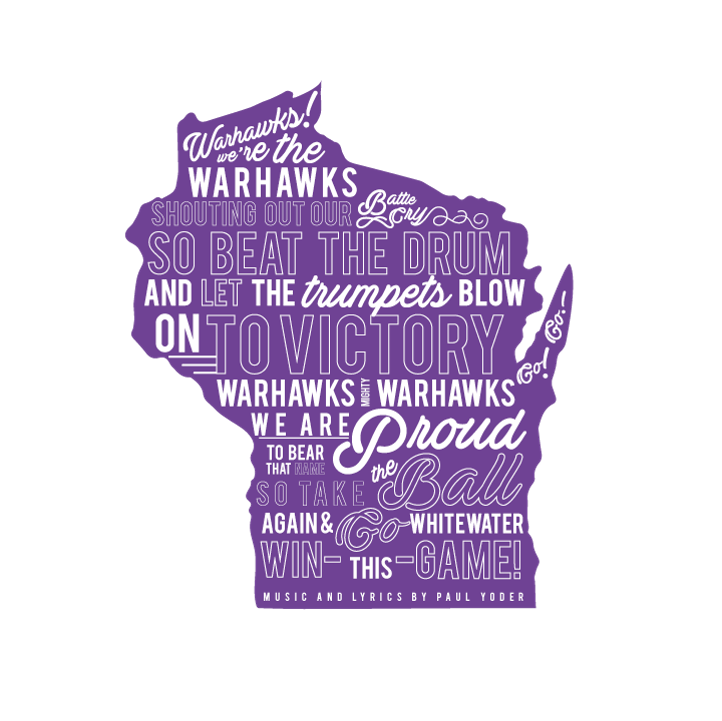 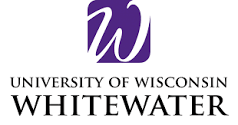 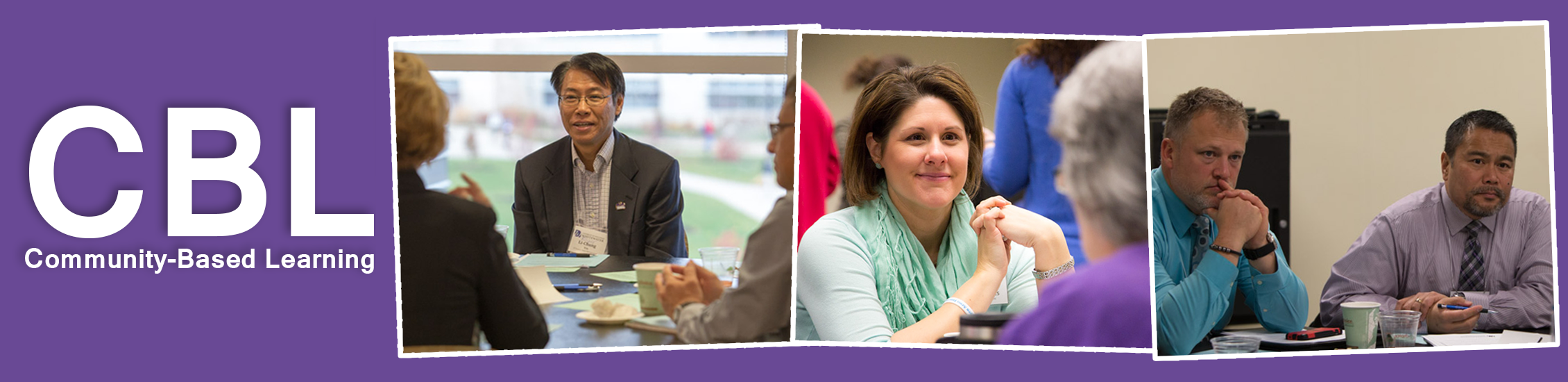